Методическое пособие
Трафарет «Ручные швы»
(демонстрационное пособие)
Автор: Подолевская Т.В., 
                  учитель технологии 
I квалификационной категории
П. жд.ст. Тулюшка
           2012 г.
Трафарет «Ручные швы»
- это перфорированная лента.
Цель:
обучение учащихся технологической
 последовательности выполнения швов.
Задачи:
образовательная: учит аккуратно выполнять тот или иной шов;
развивающая: развивает мелкую моторику рук, глазомер;  пространственную ориентировку на перфорированной ленте (далее и на образце из ткани);
воспитательная: повышает мотивацию к выполнению задания; вселяет уверенность в ребенка в его умение  аккуратно и правильно выполнить работу ; повышает интерес к изучению данного раздела и предмета в целом.
Положительная характеристика:
Позволяет увидеть принцип образования строчки.
Не нарушает целостного восприятия шва.
Может быть использован для тренировочных упражнений.
Удобен в использовании; прост в изготовлении.
Может быть использован в качестве практического повторения.
Сокращает время на индивидуальный показ.
Многоразового использования.
Функции пособия:
Демонстрация способов  закрепления нити в начале строчки.
Демонстрация  последовательности  выполнения ручного шва.
Демонстрация закрепления нити в конце строчки.
Демонстрация видов ручных швов.
Тренажер для подготовки к работе на ткани.
Область применения:
При изучении разделов и тем: 1) «Рукоделие» - вышивка и лоскутное шитьё.
 2) «Технология обработки ткани» технология выполнения ручных швов, изготовление швейного изделия.

Во внеурочной деятельности – 
1)На занятиях кружков по рукоделию
2) На внеклассных занятиях по технологии
Область применения
В качестве практического повторения для детей с особыми образовательными потребностями.
Способ изготовления
Материалы: плотный картон, пластик, тонкая фанера.
Отверстия выполняются пробойником (диаметр трубки не более 5 мм) или вязальной спицей.
Используется деревянная подставка.
Отверстия пробиваются по заранее намеченной линии.
Внешний вид трафарета
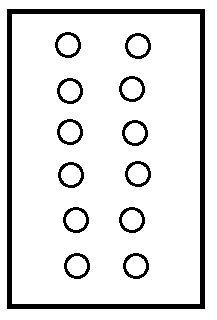 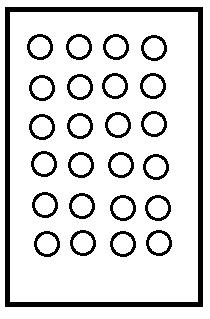 Методические рекомендации
демонстрационный трафарет держать на уровне глаз (или на высокой  подставке); 
иглой с большим ушком и шерстяной нитью или нитью мулине в 6 сложений выполнять шов с одновременным объяснением учителя; 
использовать технологические карты и инструкционные карты; 
соблюдать технические условия выполнения шва: длина стежков, расстояние между ними и т.д.
Благодарю за внимание